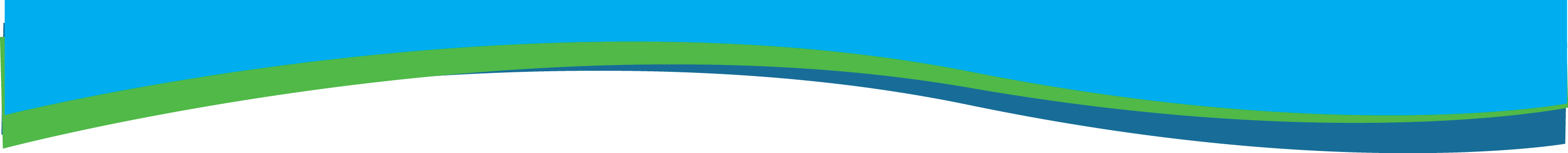 Neighborhood Sidewalk Program
Neighborhood Sidewalk Committee
March 16, 2017
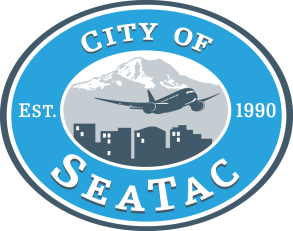 Neighborhood Sidewalk Program Purpose:
Safely and comfortably accommodate walking, bicycling, wheelchairs and other mobility enhancement devices, automobiles, service vehicles and in some cases transit, while also improving neighborhood livability, aesthetics, and property values.
Program Goals
Consider all users and transportation modes
Support walking and bicycling as viable modes of transport
Improve neighborhood aethetics, livability, and property values
Provide for people with disabilities
Provide green infrastructure in our neighborhoods
Provide projects that support increased property values
Other goals………..
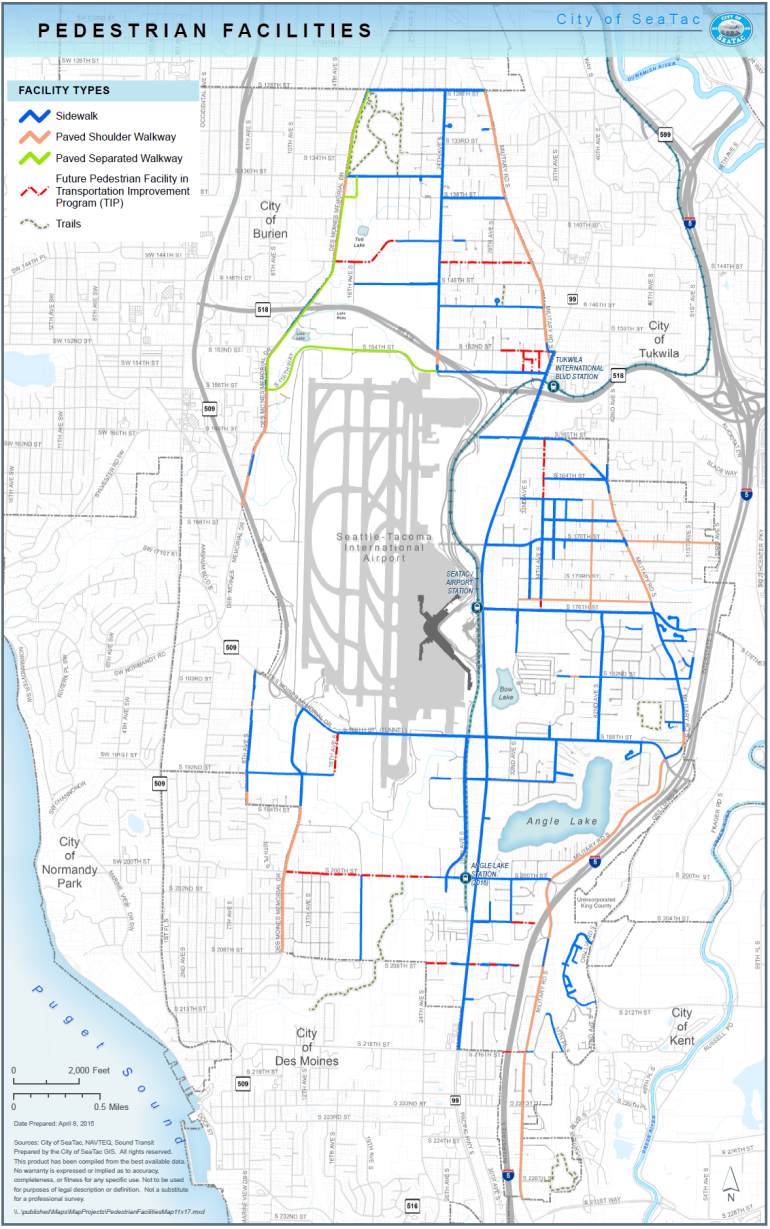 SeaTac Neighborhoods Existing Conditions
75 centerline miles of streets with sidewalks
42 miles of sidewalk built since incorporation

Lots left to do
SeaTac Neighborhoods – Existing Conditions
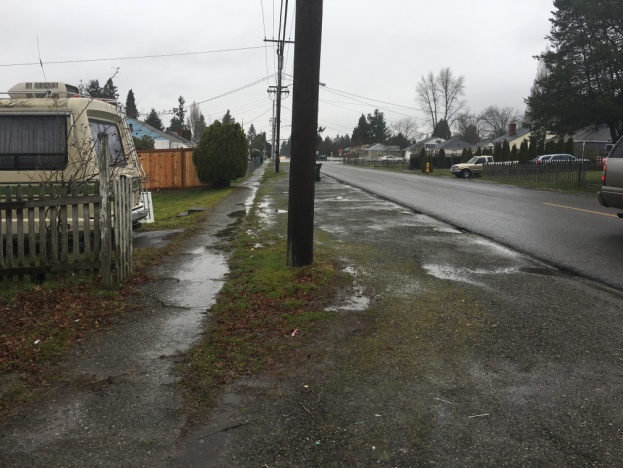 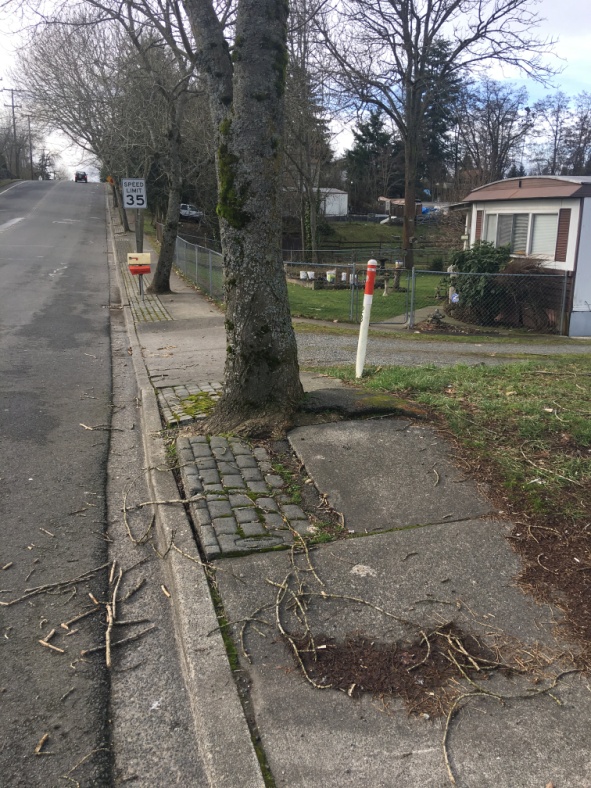 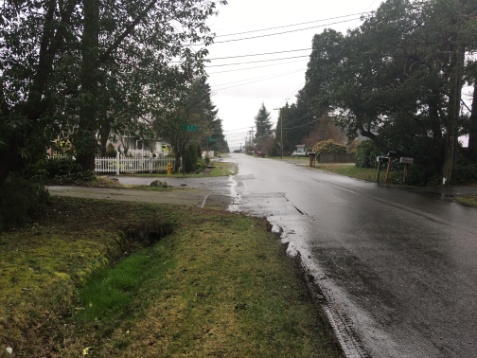 SeaTac Neighborhoods – Existing Conditions
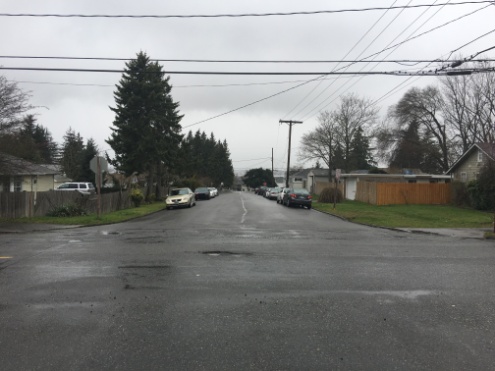 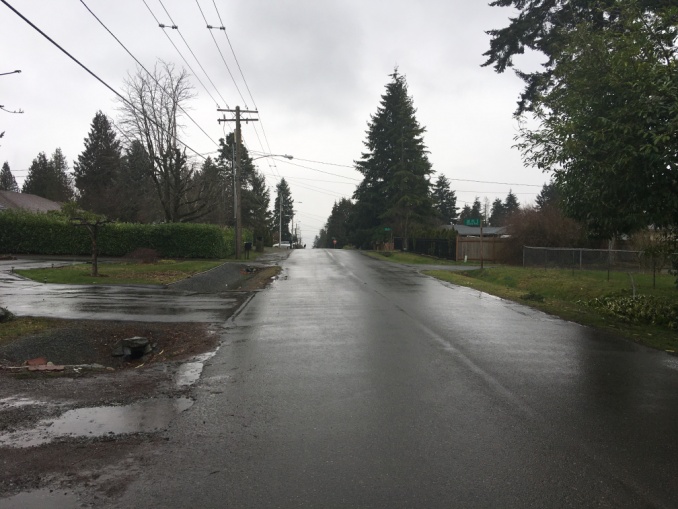 Projects Completed Since 2009
42nd Avenue South, South 188th Street to South 176th Street
 
South 138th Street, Military Road South to 24th Avenue South
 
South 164th Street, 34th Avenue South to Military Road South
 
South 168th Street, Military Road South to 34th Avenue South
 
South 179th Street, Military Road South to 42nd Avenue South
 
37th/40th Avenue South, South 172nd Street to South 166th Street
 
32nd Avenue South, South 192nd Street to South 188th Street
Completed Sidewalk Project
S 164th Street, between 34th Ave s. & Military Rd
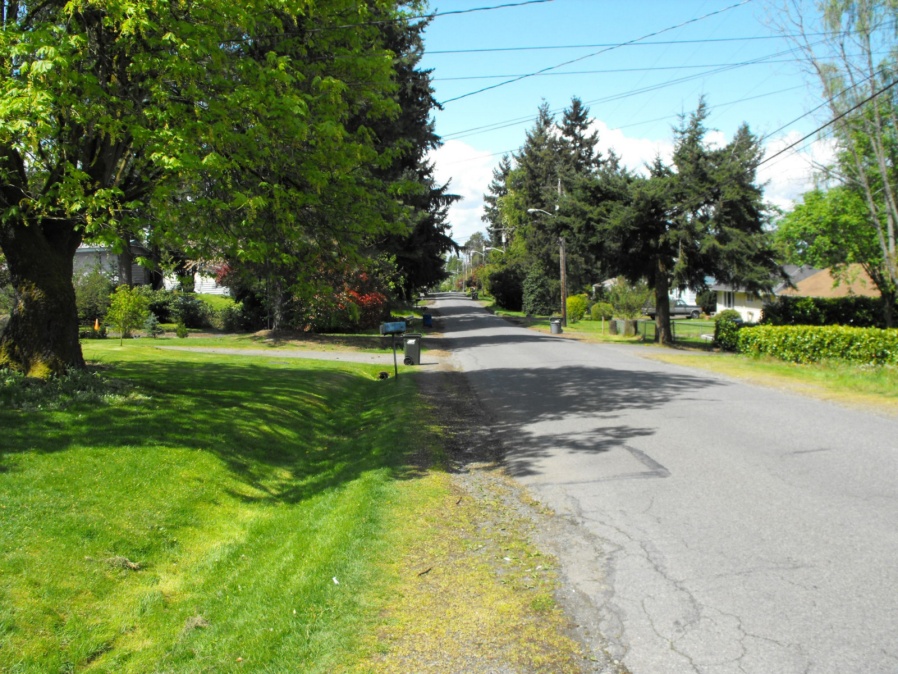 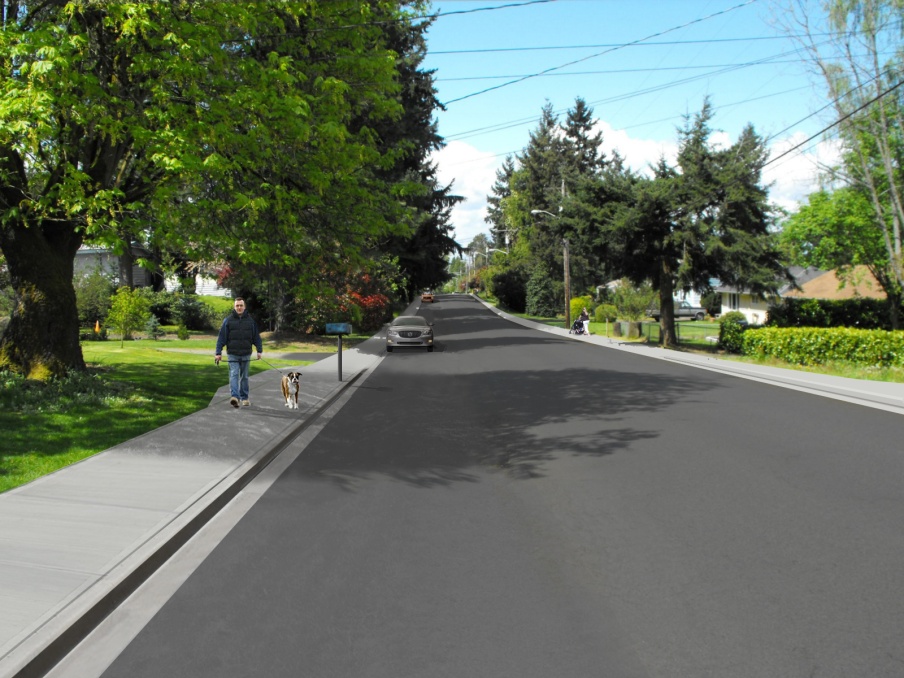 Completed Sidewalk Projects
32nd Avenue South, South 192nd Street to South 188th Street
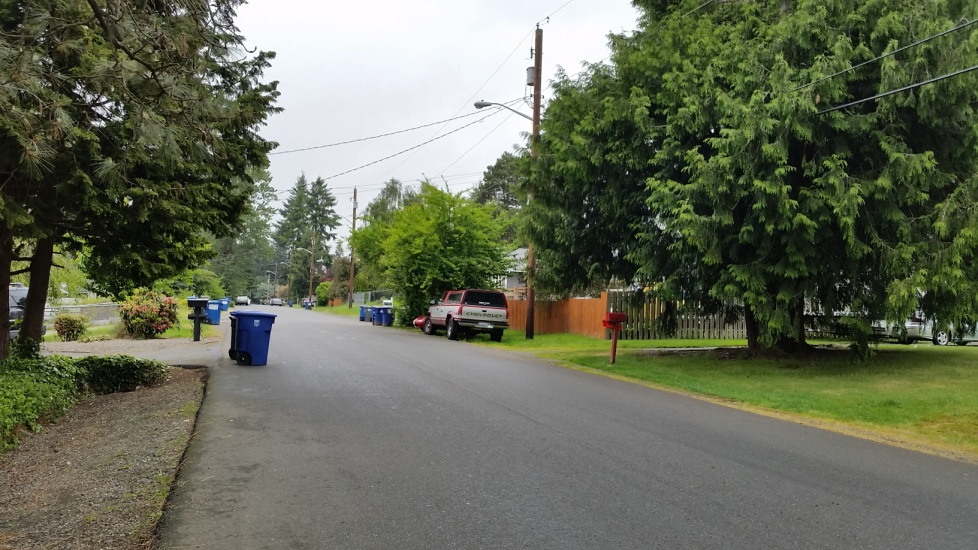 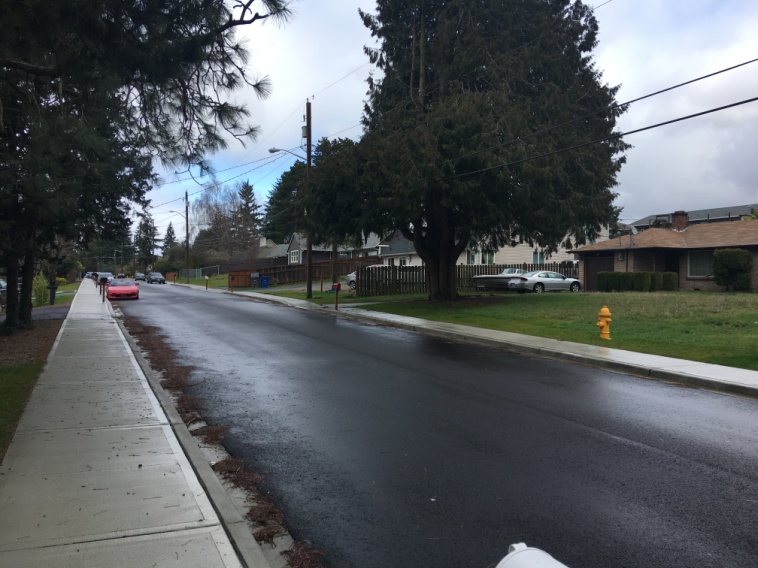 Completed Sidewalk Projects
37th/40th Avenue South, South 172nd Street to South 166th Street
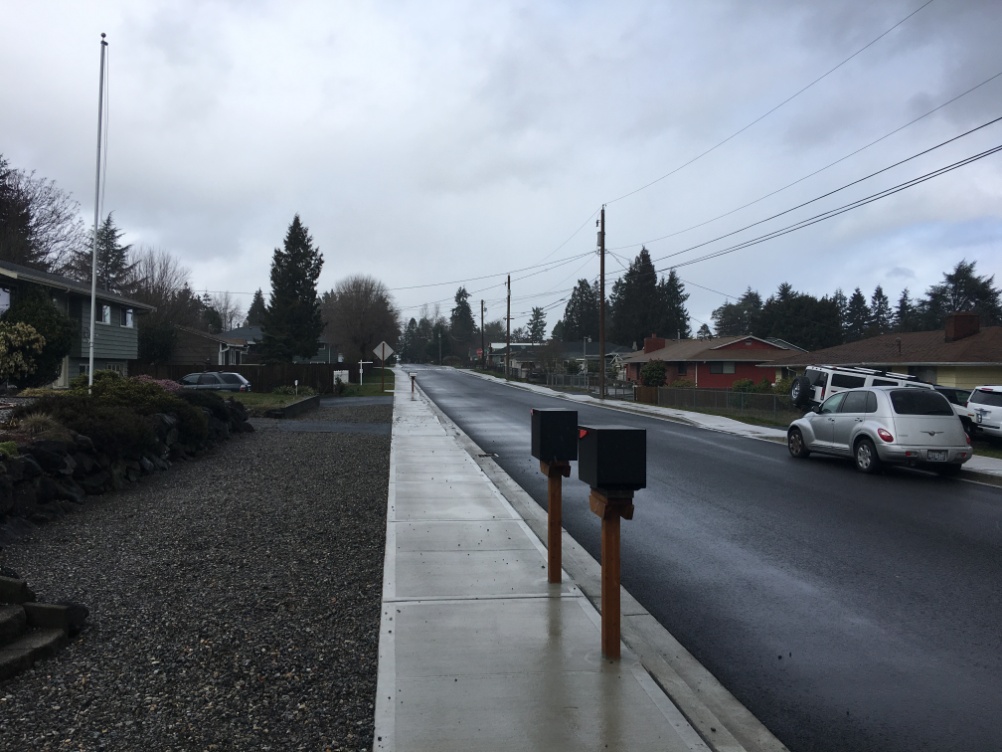 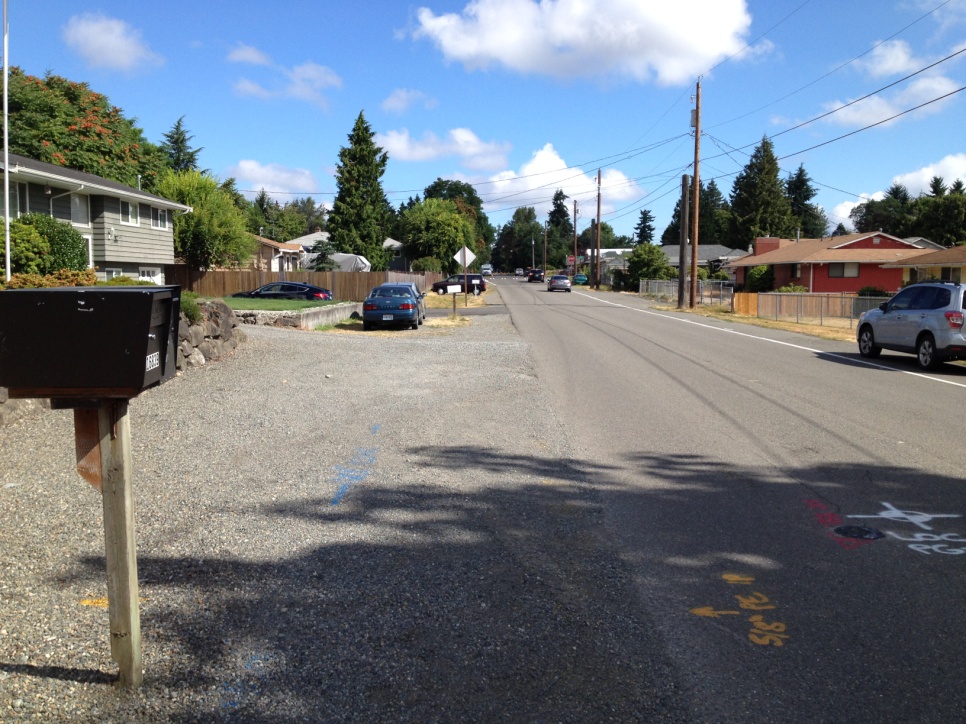 Anatomy of a Street
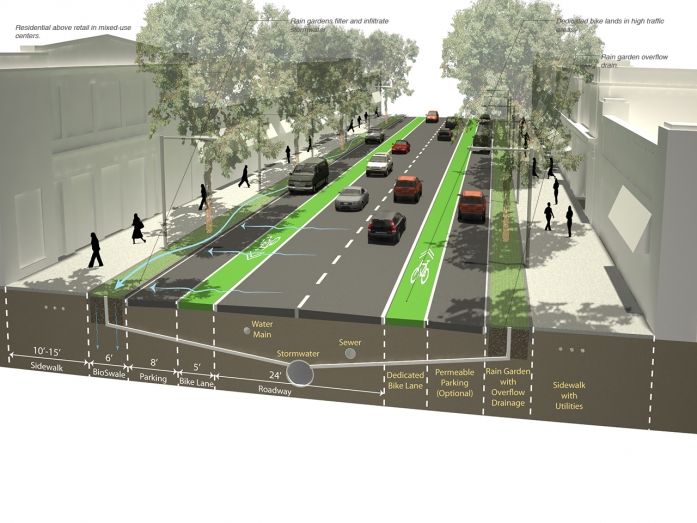 Sidewalk
Street Trees
Bike Lane
Stormwater Treatment
Sidewalk
Sidewalk
Parking
Pedestrian/ Street Lighting
Underground Utilities
Above ground Utilities
Public Art
Mailboxes
Driveway Access
Traffic Calming
SeaTac Neighborhood Section
Included
Not Included
Parking
Greenscape
Mailboxes
Lighting
Driveways
Street Trees
Traffic Calming
Bike lanes
Stormwater Conveyance
Way finding signs
Sidewalk
Utility undergrounding
Stormwater Treatment
Sidewalk Discussion Topics

Sidewalk Width
Pedestrian Lighting
Utility Undergrounding
Landscaping
Traffic Calming

Goal: Obtain feedback from the committee on these elements to help inform the design of “typical” sections.